MOOCs and Higher Education
Joseph G. DeFilippo, Ph.D.
State Council of Higher Education for Virginia
November 11, 2014
What is a MOOC?
Massive
Open
Online 
Course
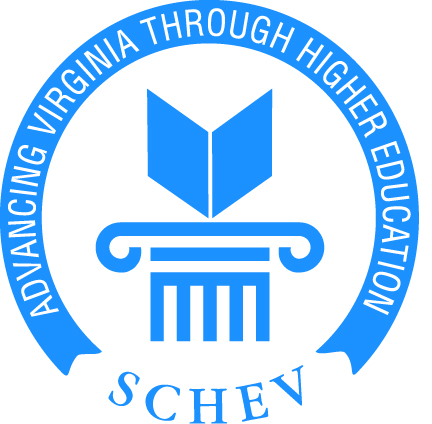 2
Massive…
Introduction to Artificial Intelligence, P. Norvig and S. Thrun, Stanford, fall 2011:  160,000.

“Six-figure enrolments are atypical, with the median average enrolment being 42,844 students, and decreasing over time as the number of courses available continues to increase” 
(K. Jordan, cited at http://techcrunch.com/2014/03/03/study-massive-online-courses-enroll-an-average-of-43000-students-10-completion/)
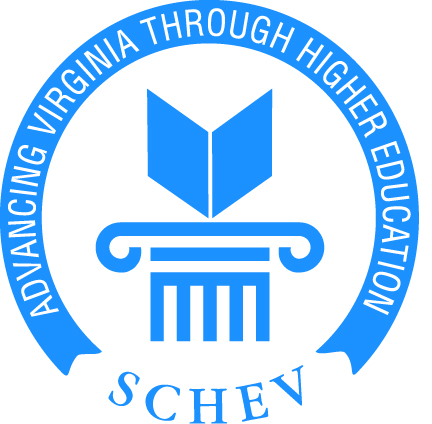 3
Open…
Open access, rather than open content.
Offered by elite institutions, but are available without admissions requirements.
Cost-free (sort of) to the student, but content is (in many cases) proprietary.
Contrast:  Open Education Resources (OER)
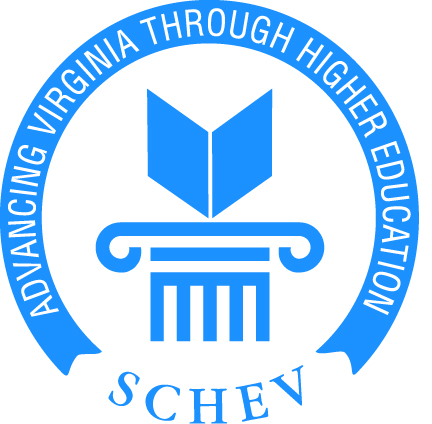 4
Online…
Internet (i.e., not correspondence, not synchronous broadcasting)
Components
Video: broken down to discrete segments
Feedback: to check comprehension and progress
P2P Learning: student forums (sometimes wiki-like knowledge integration)
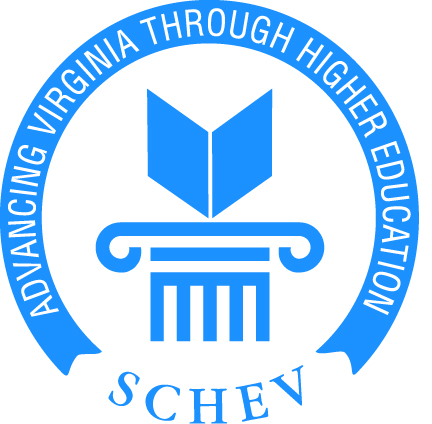 5
Course.
Content organization and sequencing of presentation is analogous to a traditional college course; there’s a beginning and end.
But not identical:  
Credit generation
Relation to degree program
Role of instructor
E.g., Khan Academy (topic breakdowns
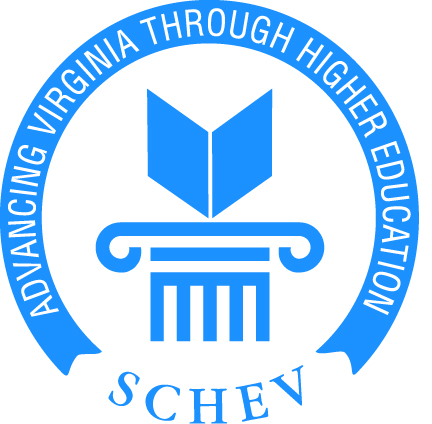 6
MOOC Providershttp://www.moocs.co/Higher_Education_MOOCs.html
Carnegie Mellon University – Open Learning Initiative
Class2Go 
Coursera
EDRAAK
edX
Enaco
EWANT
Fort Hays State University 
FUN: France Universite Numerique
France's National MOOC platform 
FUTURELEARN, INC.
Holland College
IFP School
iMooX
Institute des Mines-Telecom
INSTRUCTURE / Canvas Network
Iversity
LUXVERA
MIRIADAx
MITx
MOOC.org
MOOC FACTORY 
MOOCs University
MOOEC
MR UNIVERSITY 
Najah National University
NationsUniversity
North Carolina State University 
OERu
OpenCourseWorld
OpenHPI
OpenLearn
OPENLEARNING
OPEN2STUDY 
OpenUpEd
Phoenix College
Rwaq
Stanford University
Salford Business School 
Sunstone Business School 
Swinburne University of Technology
Tsinghua University
UDACITY
UNEOPEN
UNESP aberta
UniMOOC
Universidade Aberta – iMOOC
UNEDCOMA
Universidad Politecnica de Madrid
Universitat Polytecnica de Valencia (UPVX)
University of Amsterdam
University of California - Irvine:  OpenCourseware
University of the People
University of Western Australia
UNx
Veduca
World Science University
Yale Open Courses
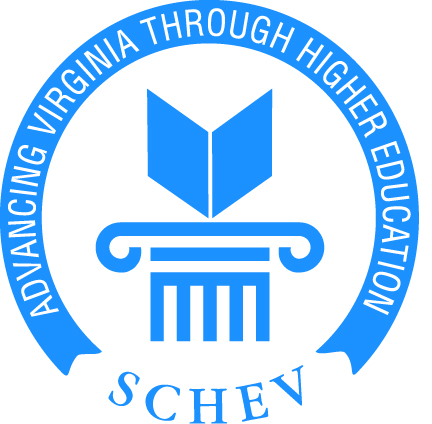 7
“Business” Booming(https://www.edsurge.com/n/2013-12-22-moocs-in-2013-breaking-down-the-numbers)
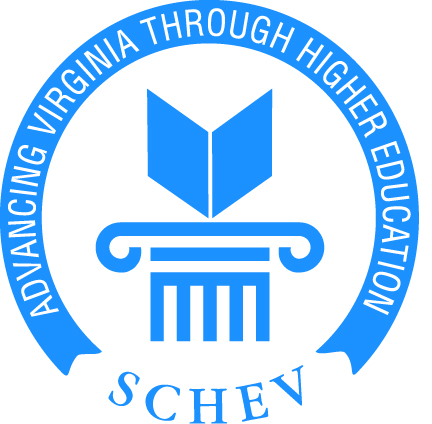 8
MOOC Hype?
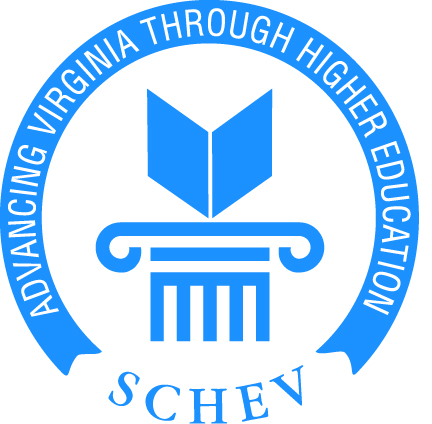 9
MOOC Skepticism
Digitized Textbooks
ATM for lectures and texts
Marketing for elite institutions
Low completion (6.8%)
Failed online ventures
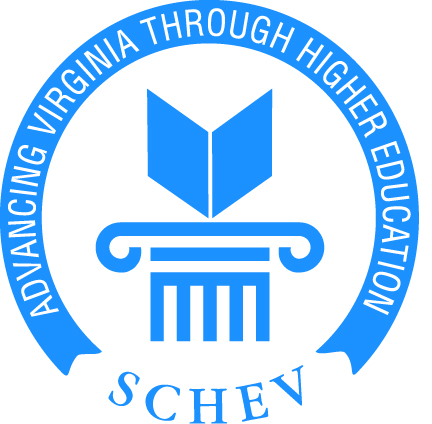 10
MOOC Skepticism—The San Jose State Incident
In spite of our admiration for your ability to lecture in such an engaging way to such a large audience we believe that having a scholar teach and engage with his or her own students is far superior to having those students watch a video of another scholar engaging his or her students.
     --San Jose State Philosophers

The worry that the widespread use of online courses will damage departments in public universities facing budgetary pressures is a legitimate concern that deserves serious debate, at edX and throughout higher education.  The last thing I want is for my online lectures to be used to undermine faculty colleagues at other institutions.
     --Michael Sandel, Harvard
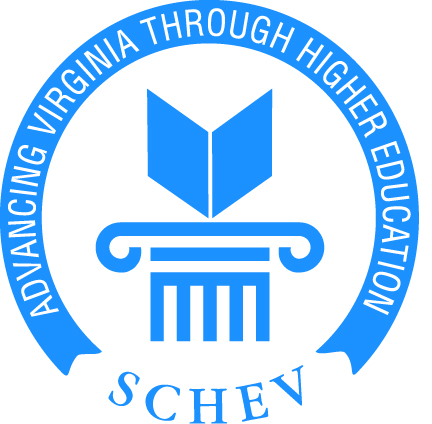 11
Real MOOC Challenges
Quality (educational, not institutional)
Learning requires more than watching videos and taking multiple choice tests.
But, MOOC-related research is revealing new information about how people become engaged by learning and how they retain what they’ve learned.
E.g., attention span, data-mining from student preferences and questions.
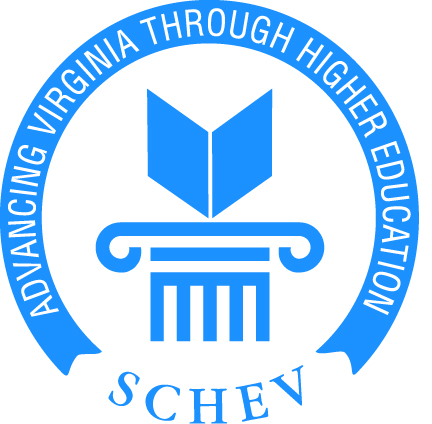 12
Real MOOC Challenges
Certification/Credentialing
MOOCS—most of them, for now—do not  actually convey college credit
New forms of assessment and credentials are arising.
“badges,” “specializations”
major organizations developing credit-granting schemes for some MOOCS (ACE/Coursera)
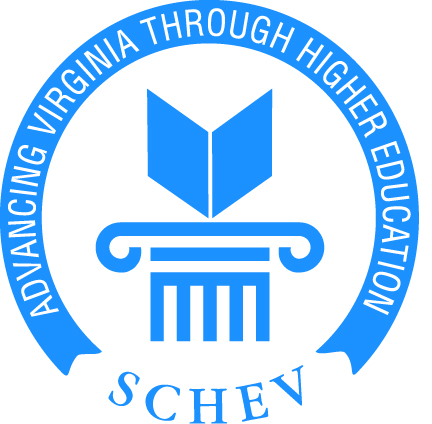 13
Real MOOC Challenges
Long-term financial viability
“It’s a money loser.  MOOCs are enormously expensive to produce, and they make zero money. This is the kind of business model only bankrupt corporations could love.”  Prof. Larry Sabato, The Cavalier Daily, August 31, 2013
But what is the business model?
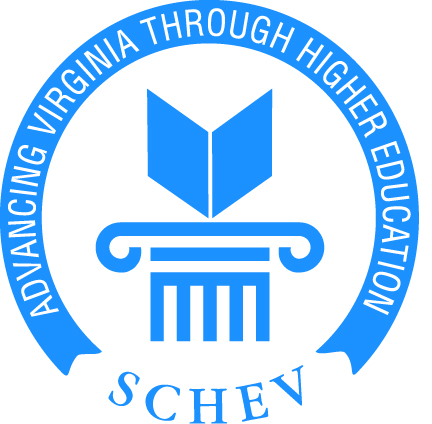 14
Coursera, for example
Founded 2012 (Stanford roots)
October 2014:
105 partner institutions, 839 courses offered, 10 million users
April 2012-November 2013:  $85M in venture funding
Signature Track:  
$49 per course.  [43,000 x .068 x $49 = $143,276]
New Thing:  Specializations.
Targeted sequence of courses, followed by a capstone project.  Pay $49 per course.
Johns Hopkins Data Science Specialization:  9 courses/39 weeks/ $421
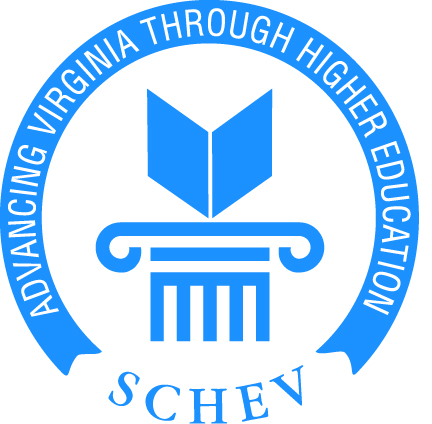 15
Coursera Specialization Certificate
In the future, something will be viable
Amazon
What’s the potential scale?
All-time most-viewed Youtube clips
Gangnam Style—Psy.  2,126,047,035
Baby—Justin Bieber w/ Ludacris.  1,106,296, 681
Charlie bit my finger again—Harry & Charlie Davies-Carr.  794,310,365
On the Floor—Jennifer Lopez w/ Pitbull.  789,638,623
Party Rock Anthem.  LMFAO w/ Lauren Bennett & Goonrock—766,411,024
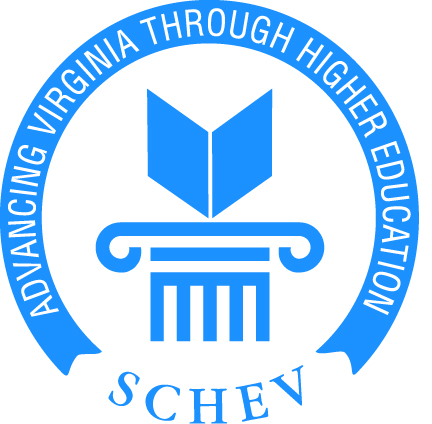 17
The importance of openness
MOOCs are just one phenomenon in the realm of innovative uses of instructional technology.  
Open Education Resources
E.g., Tidewater Community College “Z-degree.”  Potential for $3000 savings in two years worth of full-time study.
At request of Secretary Fornash, SCHEV worked with institutions to form OpenVA, to help propagate increased utilization of quality open resources.
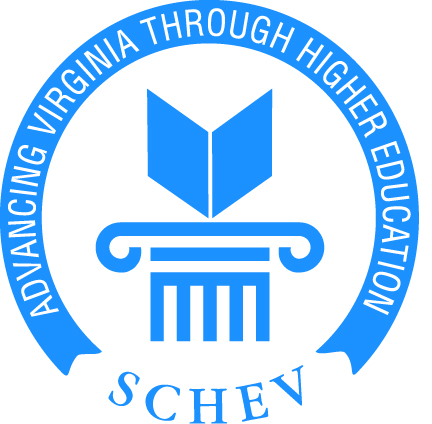 18
All human beings naturally desire knowledge.
--Aristotle

Information wants to be free.
--Stewart Brand